Triển lãm về tình bạn
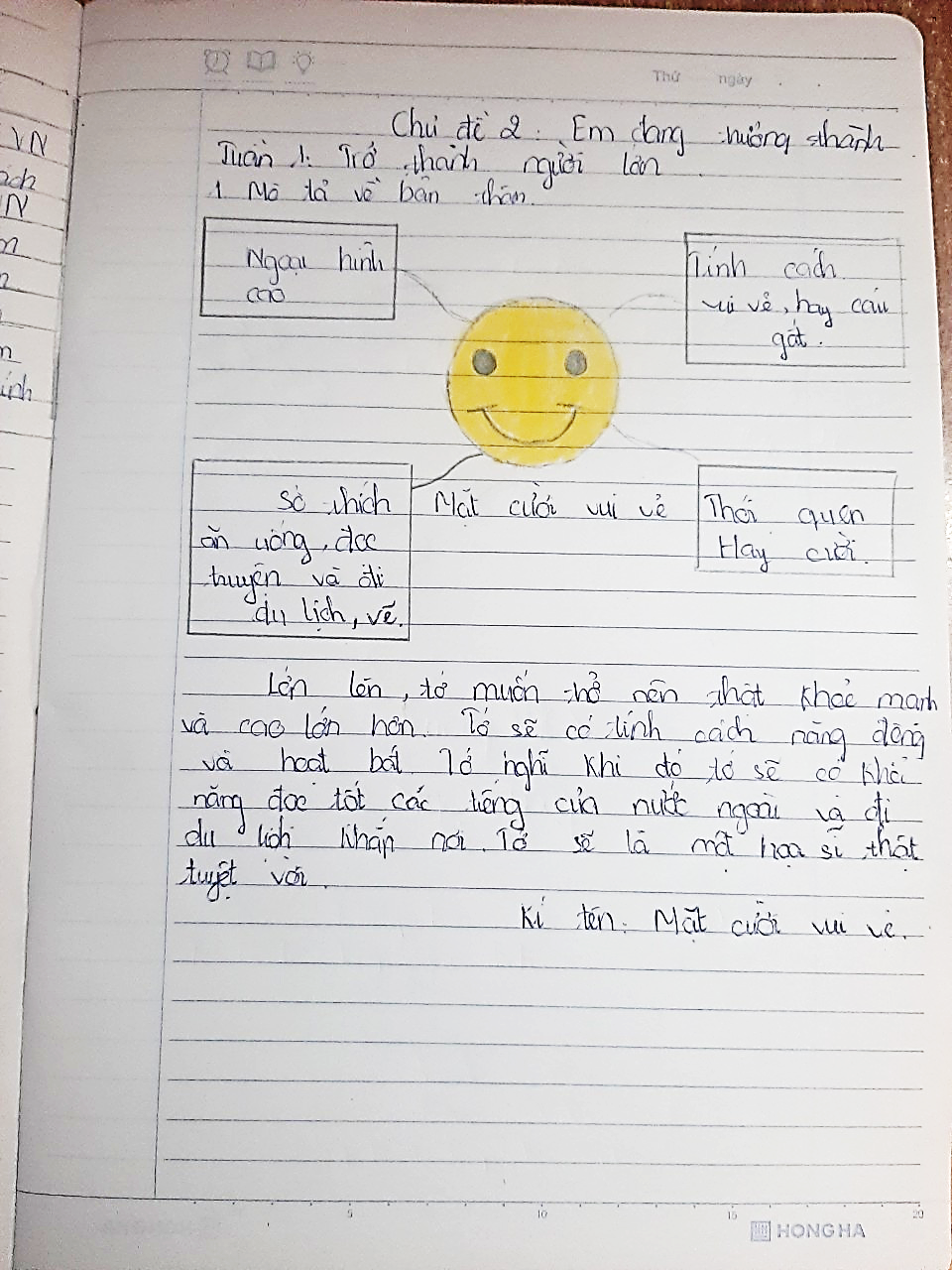 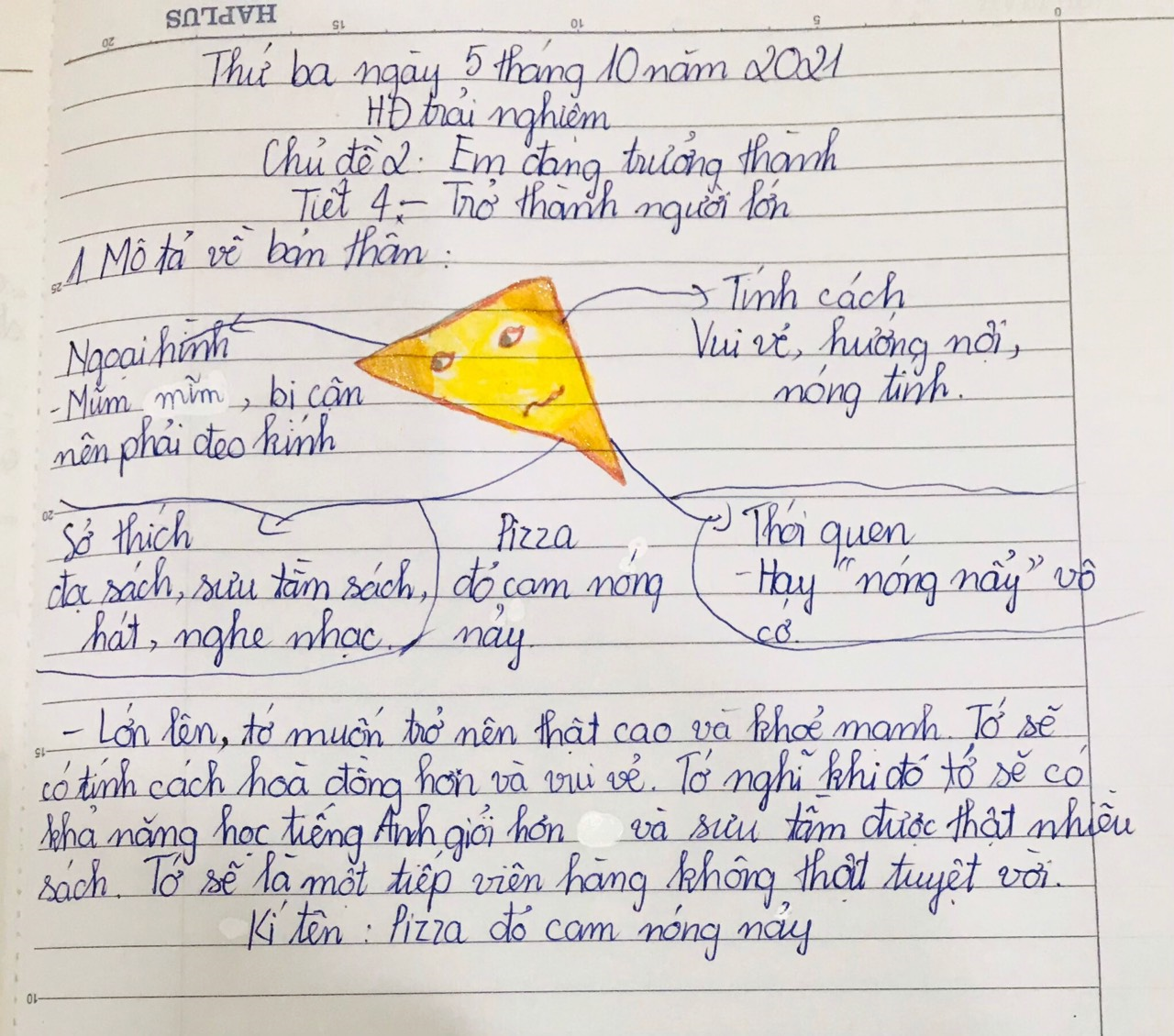 Nguyễn Thảo My
Lê Hương Linh
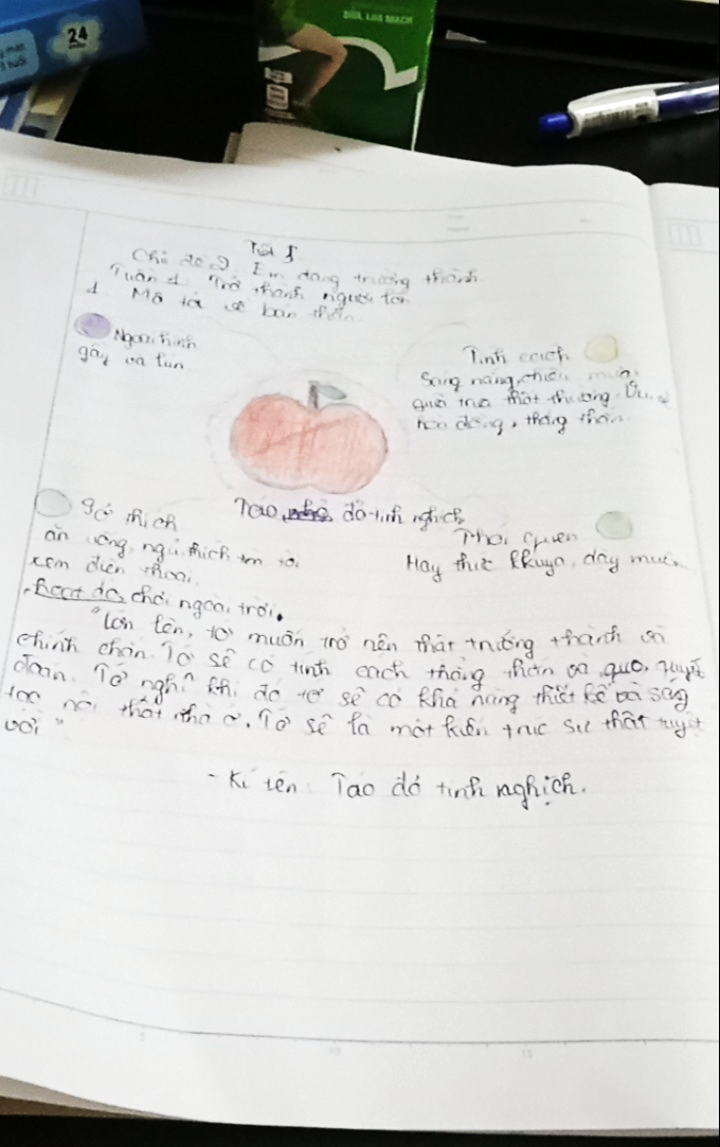 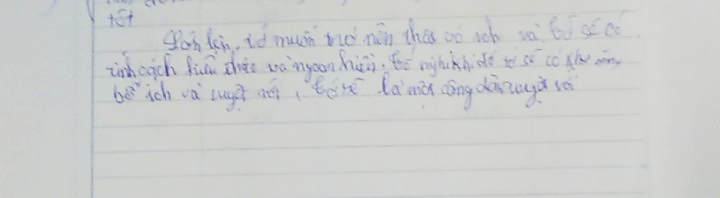 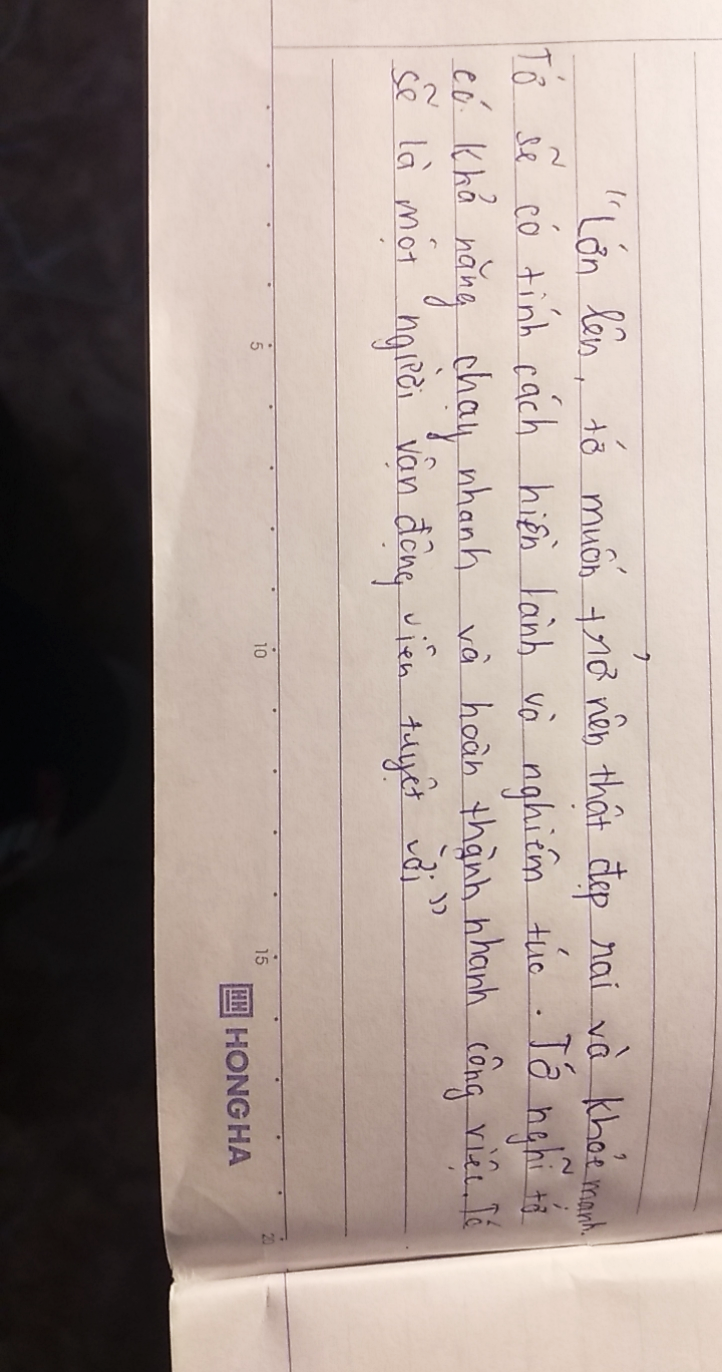 Hoàng Thanh Bình
Đoàn Duy Từ
Nguyễn Thanh Phương
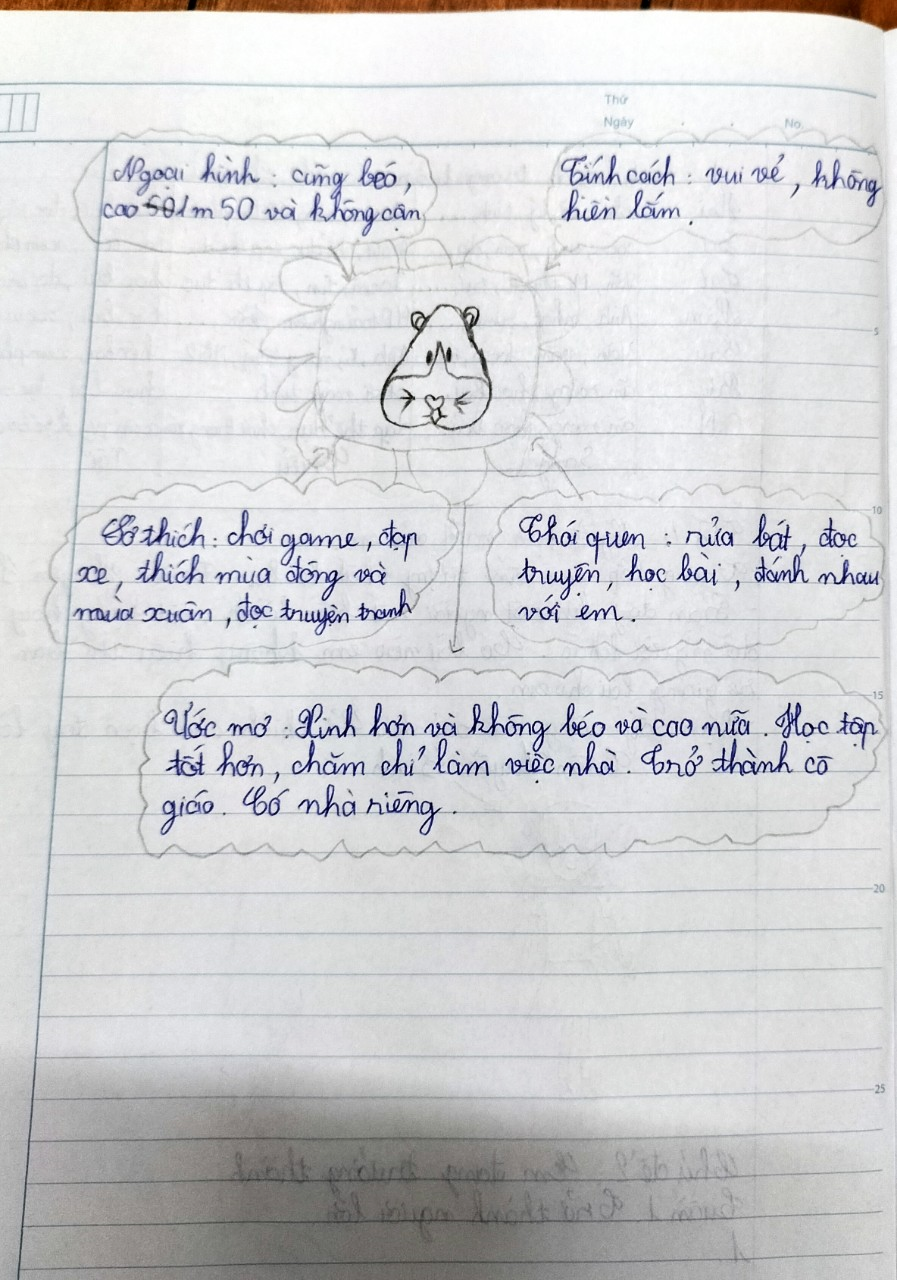 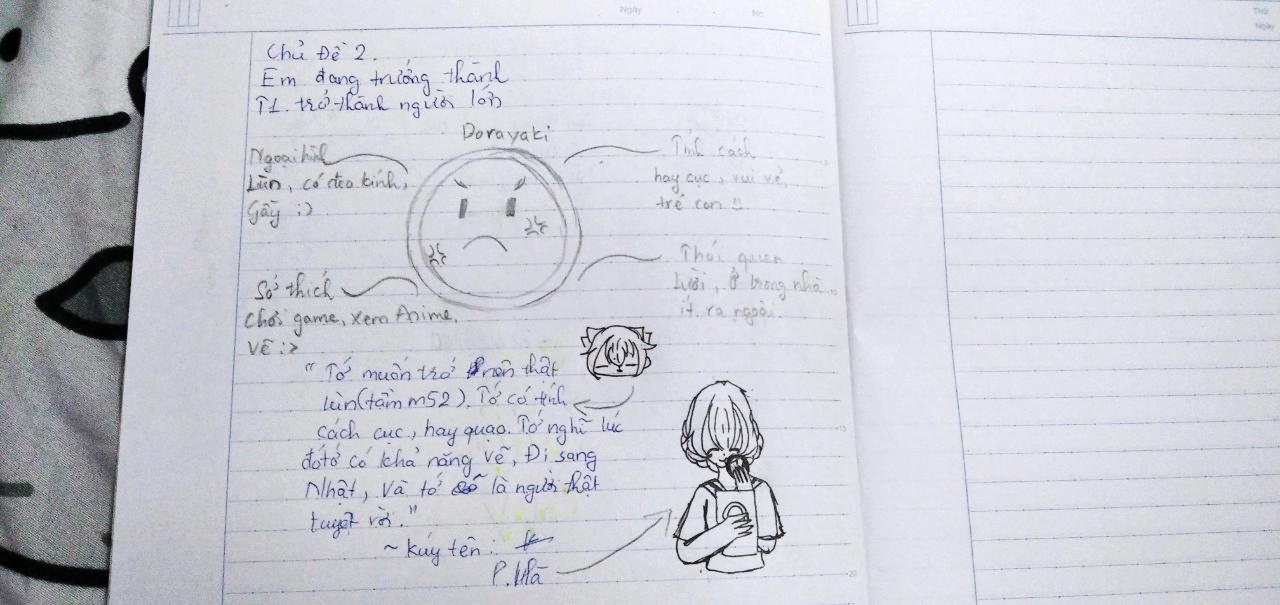 Nguyễn Phương Hà
Lê Khánh Huyền
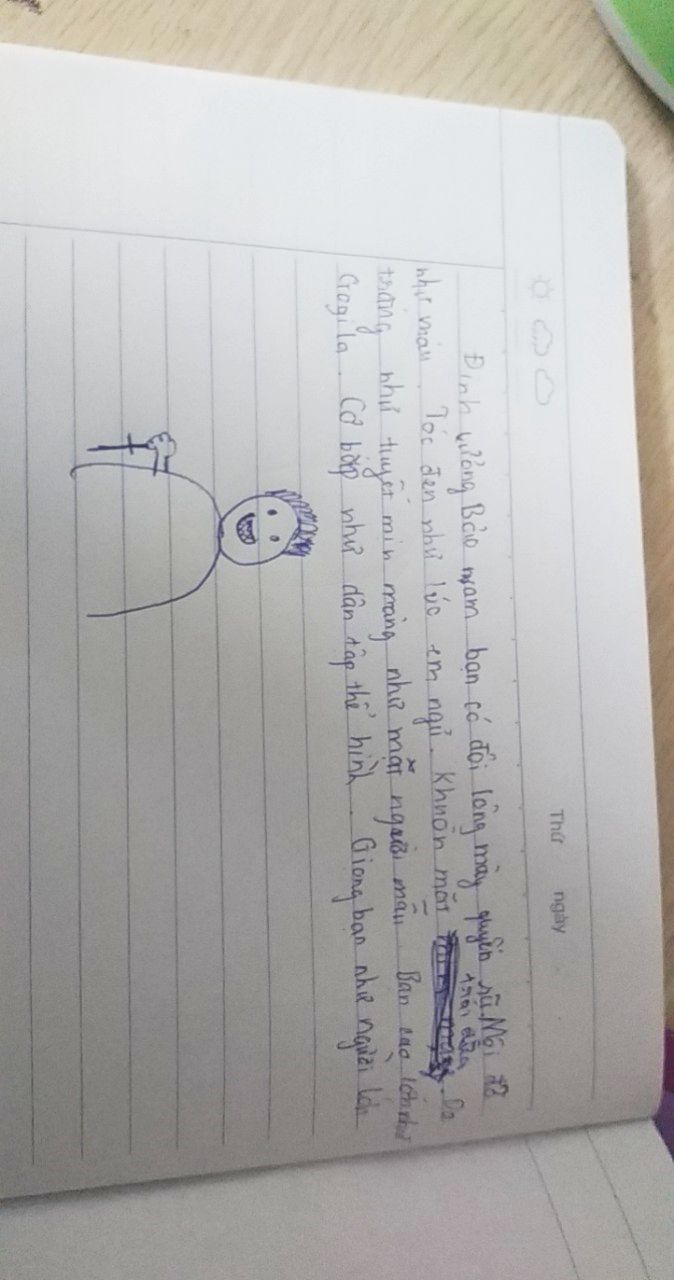 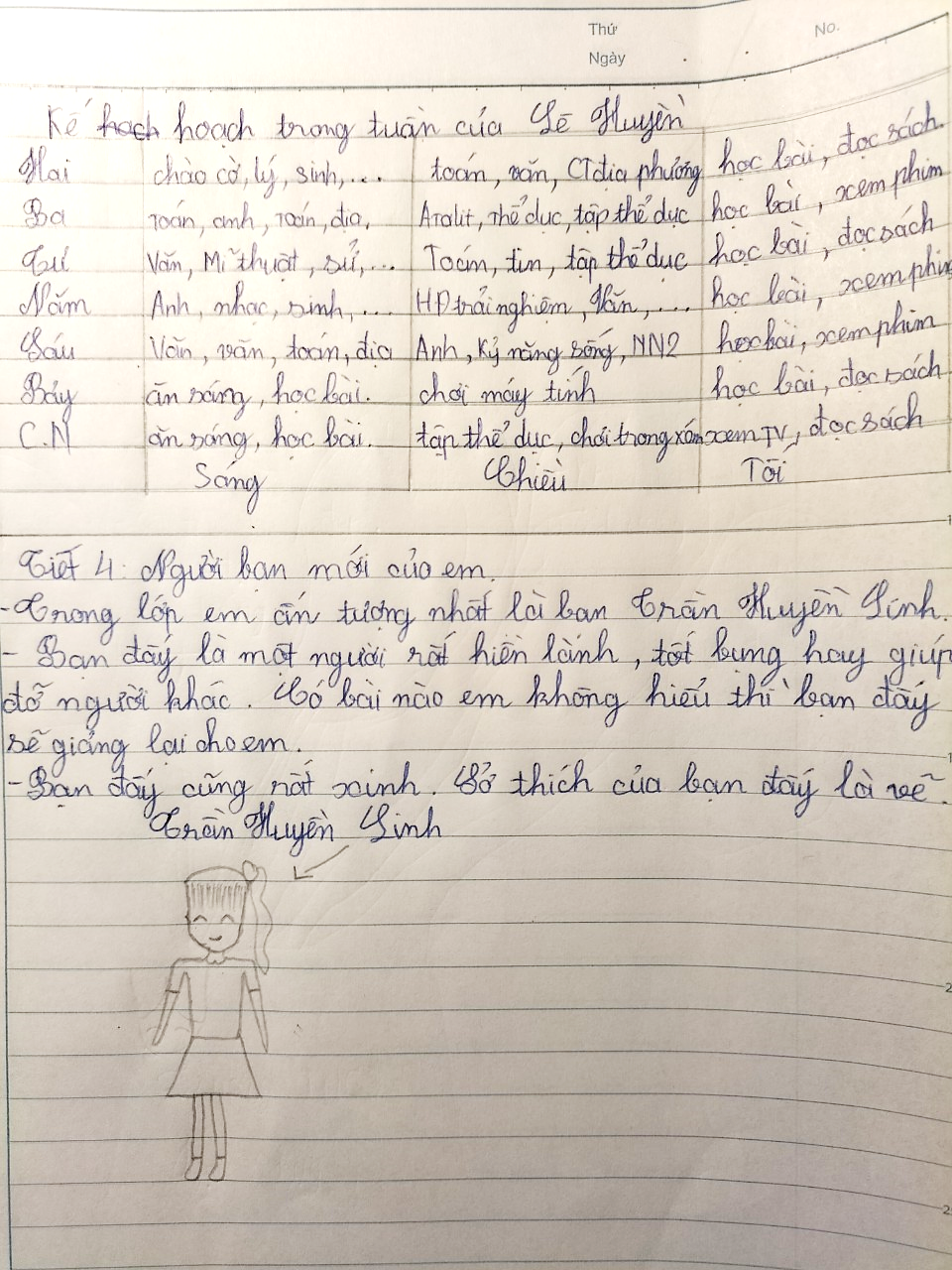 Lê Khánh Huyền
Đoàn Duy Từ
Chủ đề 2 - Tuần 2
NHỮNG NGƯỜI BẠN TỐT
Quan sát tranh và thảo luận
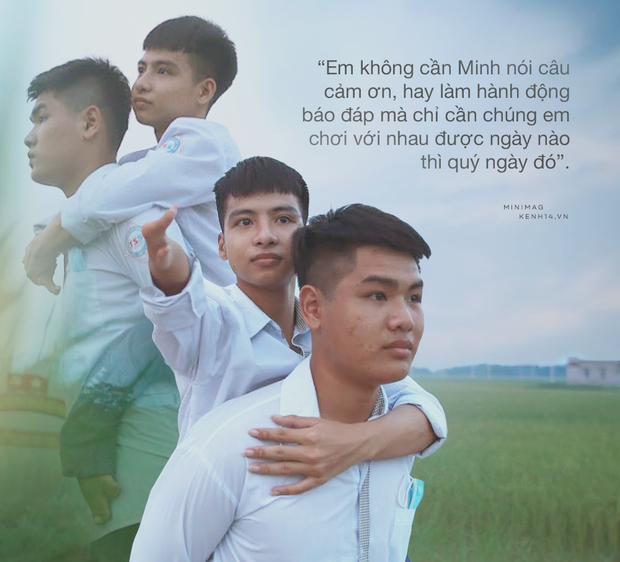 Hành trình 10 năm cõng bạn khuyết tật đến trường
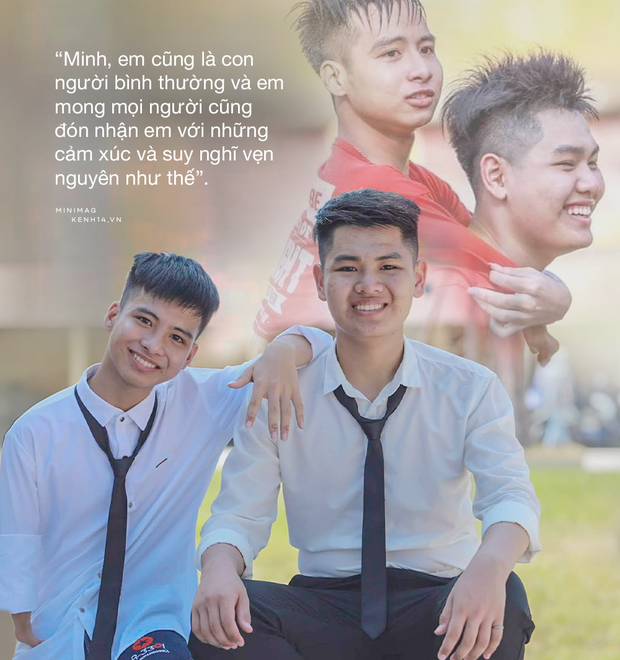 Hành trình 10 năm cõng bạn khuyết tật đến trường
Hai anh Minh Hiếu - Tất Minh (trường THPT Triệu Sơn 5, tỉnh Thanh Hóa) suốt 10 năm liền cõng nhau đến trường bất kể nắng mưa, bất kể giông bão
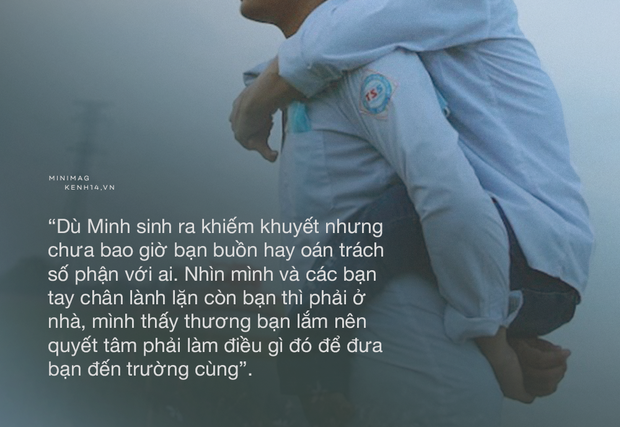 Chia sẻ
Một người bạn tốt sẽ quan tâm, chia sẻ, giúp đỡ nhau như thế nào?
Tình bạn là lá là hoaTình bạn là cả bài ca trên đờiTình bạn trong sáng tuyệt vờiĐẹp hơn tất cả bầu trời ban đêm.
Tôi gửi đến bạn lời cảm ơn
Hãy bỏ qua đi lúc giận hờn
Tình bạn chúng ta mãi gắn bó
Càng giận ta càng thân nhau hơn.
Nhiệm vụ
Viết một bài thơ 4 hoặc 5 chữ về tình bạn
Tình bạn là gì?
Tình bạn là bài ca
Cùng sẻ chia vui buồn
Có giận hờn cãi vã
Cũng sẽ làm lành ngay
Khổ 1
Khổ 2
Tình bạn là bông hoa
Cùng đồng hành, gắn bó
Dẫu việc lớn, việc nhỏ
Cũng sẽ hoàn thành ngay
Khổ 3
Tình bạn là gì?
Tình bạn là bài ca
Cùng sẻ chia vui buồn
Có giận hờn cãi vã
Cũng sẽ làm lành ngay
Tình bạn là bông hoa
Cùng đồng hành, gắn bó
Dẫu việc lớn, việc nhỏ
Cũng sẽ hoàn thành ngay